Teen Programs That Work
Fall of 2011
Writing Club
Junior High Book Club
Summer Reading Program
Annual Tie Dye Party
[Speaker Notes: Begin by explaining the history of Murray Library’s teen programming]
Fall of 2012
Added book club for high school students
Added weekly after-school gaming hour
Fall of 2013
Added daily after-school programming
Added Teen Advisory Group and activity planning group
Planned and implemented 3 lock-ins
Goals of Teen Programming
[Speaker Notes: Get teens inside the library
Foster a sense of ownership/positive relationship with the library
Provide a safe place for creative expression without the pressure of earning a grade
Create opportunities for teens to “geek out” or explore their intellectual interests
Spark the love of reading]
Quantity Vs. Quality
[Speaker Notes: While attendance is important and looks good on paper, it is not the only factor when considering the success of a program
Influencing the life of a small number of teens is better than giving up the fight
Teen programs are often sparsely attended. Similarly, teens check out fewer items and read fewer books than any other age group. This should not be an argument to minimize teen programming, but the reason why it is important.]
After-School Programming
The Art of Hanging Out
[Speaker Notes: Many of the programs we do after school you could pull of as a drop-in, particularly the gaming aspect. This are simply a series of ideas that we found actually work.]
Our space
[Speaker Notes: 3 Big Screen TV’s, 2 Wii’s, and 1 Xbox 360, 4 tables, 50 chairs]
The Schedule
Monday: Coloring
Tuesday: Alternating Nail Club, Lego Club
Wednesday: Just Games
Thursday: Crafts
Friday: Wild Card Day
[Speaker Notes: This schedule was different at the beginning of the year. Monday was board games and Wednesday was video games. But we soon learned that the kids wanted to get out both types of games every day. 

We also learned that having multiple options gives the program more of a “hanging out” feel. Teens can choose what they want to do, and move around to different activities. This is optimal for a multitasking generation. This also makes teens who don’t want to participate in any activities, but want to come to the program for purely social reasons, feel comfortable sitting at the side lines with their cell phones. Our participation increased dramatically when we figured this out. 

The primary activity is there for the kids who want variety. We do the same schedule every week so the kids know what to anticipate]
Monday: Coloring
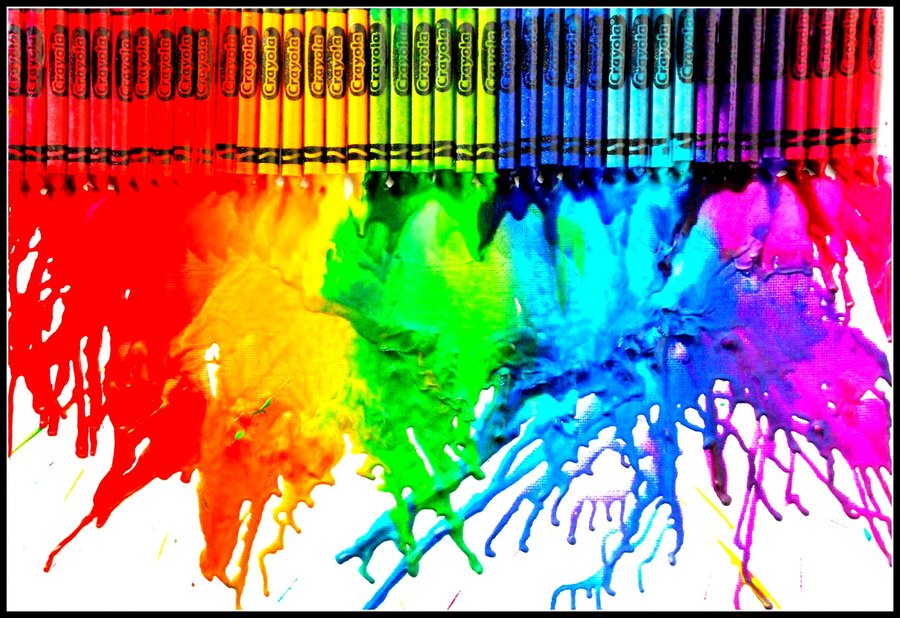 Print out coloring sheets from Google images
Ask teens what they want
[Speaker Notes: The idea to color every week was teen driven and the coloring pages themselves are teen driven.
Use markers instead of crayons]
Tuesday: Nail Club/Lego Club
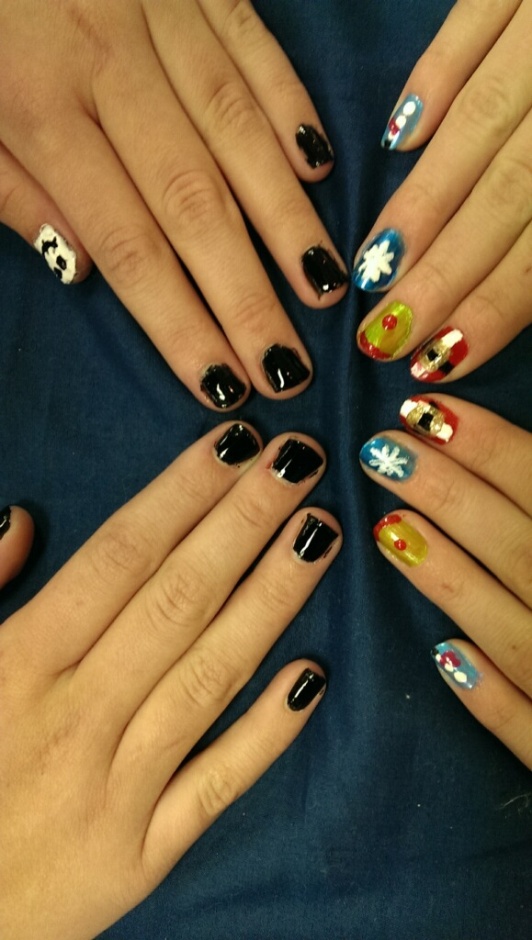 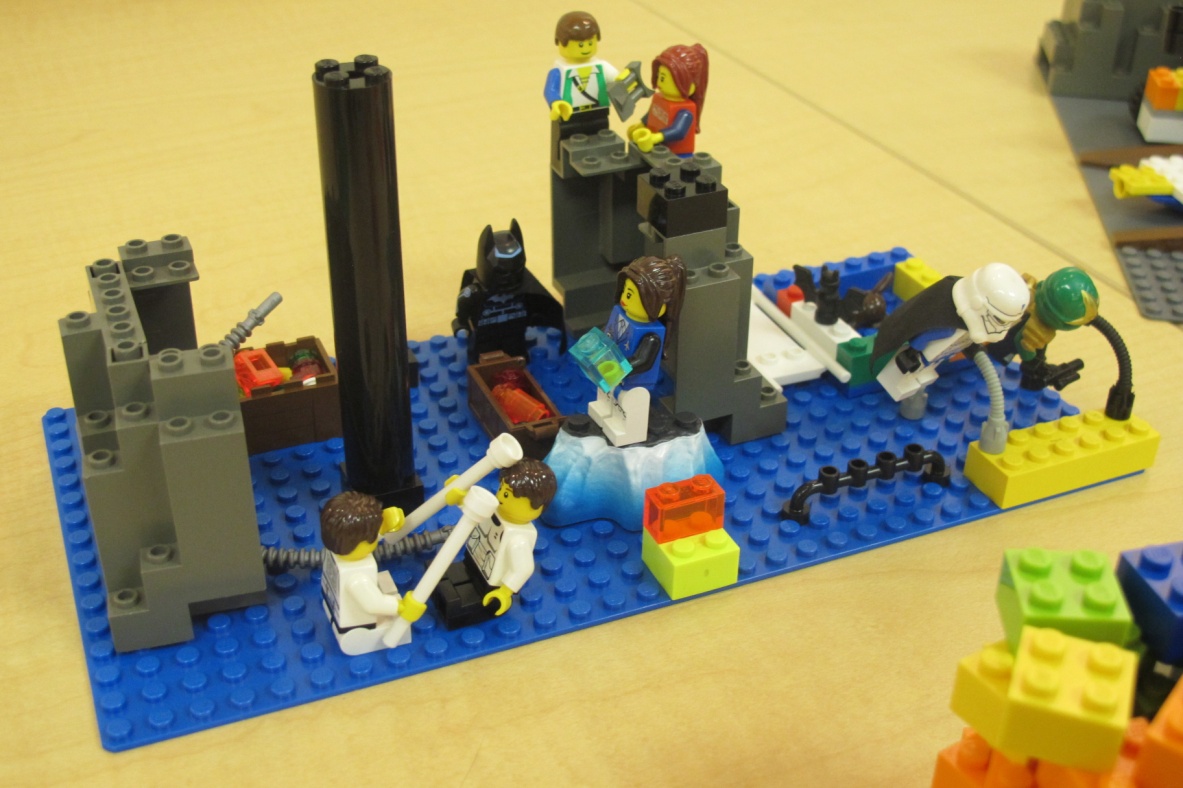 We use Legos from the children’s department
Cheap nail polish– black, blue, yellow, seasonal
Wednesday: Games
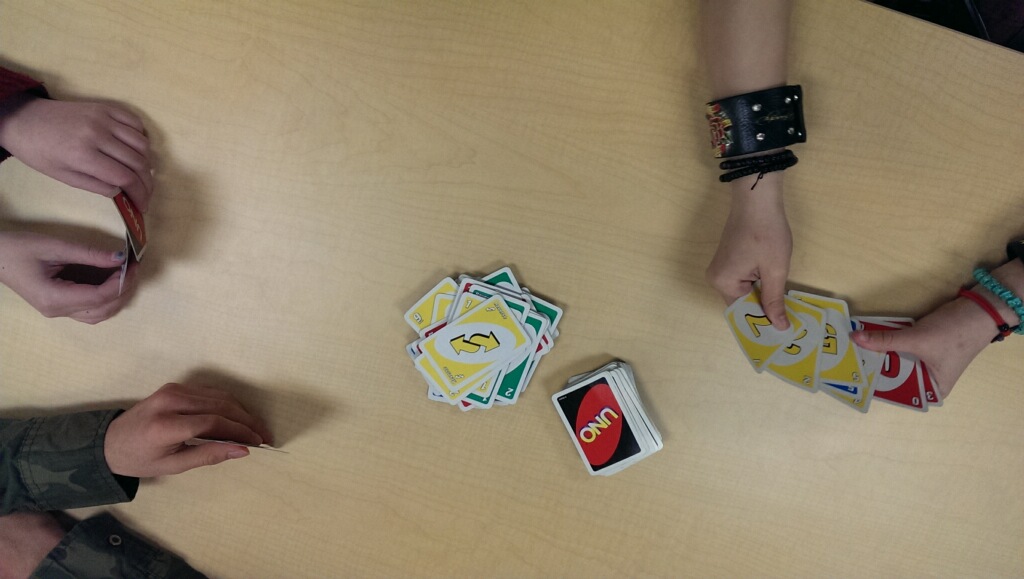 You can start your own gaming with donations and a grant from Walmart
[Speaker Notes: Play with the kids- our kids said this element was their favorite part of teen hour

Wii’s are okay to buy used, but get the Xbox 360 new]
Thursday: Crafts
6 Dream Crafts for teens
For a $10-$20 budget for a group of 10-25
The Soctopus   $11
http://bloodybunny.blogspot.com/2012/11/socktopus-tutorial.html
Socktopus Hacks
Kmart often has clearance socks for under $1
Buy felt squares for the eyes
Cut out eyes beforehand or provide eye templates for teens who have trouble with cutting perfect circles
Marshmallow Guns   $25
http://ohamanda.com/2011/10/06/how-to-make-a-mini-marshmallow-shooter-gun-from-pvc-pipe/
Marshmallow Gun Hacks
Do this craft during the warmer months, and host a marshmallow gun fight outside
The simpler/smaller the marshmallow gun pattern you use, the cheaper this craft is
Sort out the pieces you need for each gun then put them in individual plastic bags
Trace out the basic pattern of the gun on poster board for demonstration purposes
Use colored duct tape or sharpies to decorate the guns
Easter egg tea cups   $9
http://www.creativityinprogress.com/plastic-easter-egg-tea-cups/
Easter egg tea cup hacks
Use hot glue instead of tacky glue
Offer as many decorating options as possible (sharpies, tiny jewels, buttons, puff balls)
Buy eggs the day after Easter for a discount
Use hot glue to cover up air holes to make the tea cup functional
Slenderman    $7
Slenderman hacks
Cut his suit, head, hands, shirt and tie free-form out of felt
Attach his back to a clothespin with hot glue
Use the clothespin to hold his tentacles in place
Cd shard ornaments   $9.50
http://www.cremedelacraft.com/2012/11/DIYOrnaments.html
CD shard ornaments hacks
Buy clear ornaments at Michael’s
Use hot glue instead of tacky glue
Cut the CD shards before teens arrive
Necktie Snakes   $9
http://thecraftymummy.com/2012/08/kids-craft-necktie-snakes/
Necktie snake hacks
Ask for necktie donations from family and friends
Use a chopstick to stuff the ties with batting
Stuff half of the necktie from one end, and then the rest from the other
4 Crafts for Under $5
Photos  with books  $0
Puzzle Piece Creatures  $2
http://larajla.com/grab-n-go-aliens/
[Speaker Notes: Ask people to donate old puzzles that are missing pieces
See if your children’s department has any extra googly eyes]
Bottle caps  $4
Snowmen:
http://shewhomakes.blogspot.com/2011/12/bottle-cap-snowman.html
Magnets:
http://smilemonsters.blogspot.com/2008/10/how-i-make-bottle-cap-pendants.html
[Speaker Notes: Buy bottlecaps at a brewing supply store for 78 cents]
Mustaches, Monocles, and such  $2
http://www.makeandtakes.com/5-easy-ways-to-make-a-mustache
[Speaker Notes: Remember to cut off sharp edges of skewers before craft
Ask the kids to get creative– one of our kids did vampire teeth, another did a bowtie]
Friday: wild card
Tournaments, duct tape crafts, read-a-thons
[Speaker Notes: Started out as a film day, but this was changed after we decided that the film screenings weren’t working.
Smash brothers tournament]
Teen advisory group
Advertise
Visit all of the honors and AP English classes at the high school
Tell the kids who are already coming to your programs about it
Make sure kids know there will be food
[Speaker Notes: Talk with the teachers ahead of time so they can back you up
Leave Flyers
Adverise your TAG as a way to help them get scholarships
We did pizza]
Keep them excited
Let them take the reins
Hold an election for a presidency 
Give them responsibility
Be flexible
[Speaker Notes: Let it be their group, not yours.
A presidency allows someone else to run the group, which makes it more teen driven.
It can be a little stressful to rely on teens because they might not follow through. But it’s worth it. If they know you’re counting on them, they’ll follow through most of them time.
If something you wanted your TAG to do doesn’t go anywhere and there is no renewed interest, let it go. Listen to their disinterest as well as you listen to their ideas.]
Offer guidance
Bring ideas to every meeting
When you tell them no, tell them why
Honest praise goes farther than frequent praise
Give them credit when they do something fabulous
[Speaker Notes: It’s okay if your TAG uses your ideas, as long as they decide your ideas are cool
Teens can tell when you’re being fake.]
Lock-Ins
Lock-in hacks
Let your Teen Advisory Group advertise and plan the lock-ins
If you skip the craft you’ll greatly reduce the cost of the lock-in and make your event more palatable to older teens
Plan small activities for the first 20 minutes prior to starting the main event - teens are often late
Any activity that involves running and screaming around the library will likely be fun
Requiring registration may make the lock-in easier to plan, but it will lower attendance
Doctor Who?
Bowties are cool and so is the Doctor
Keeping-it-mysterious Advertisement
[Speaker Notes: Every Doctor Who fan will recognize a weeping angel when they see one. There’s no need to say “Doctor Who Party!” in big letters. The mystery makes this advertisement an insider’s secret. I watched a lot of teens smile when they saw it.
We cut the bottom part of this advertisement so teens could take the tabs. It allowed them to take something with them as a reminder.]
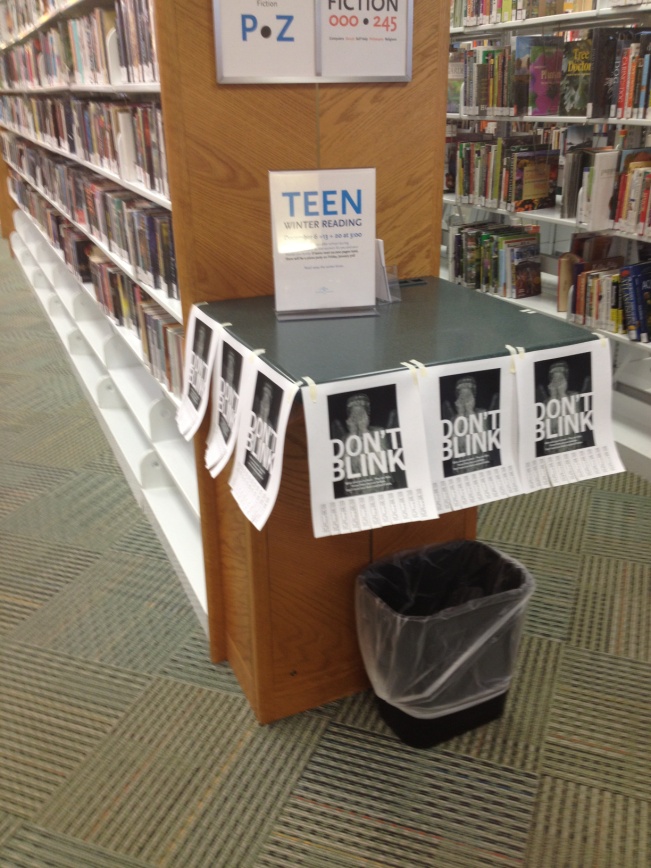 Posting the advertisements
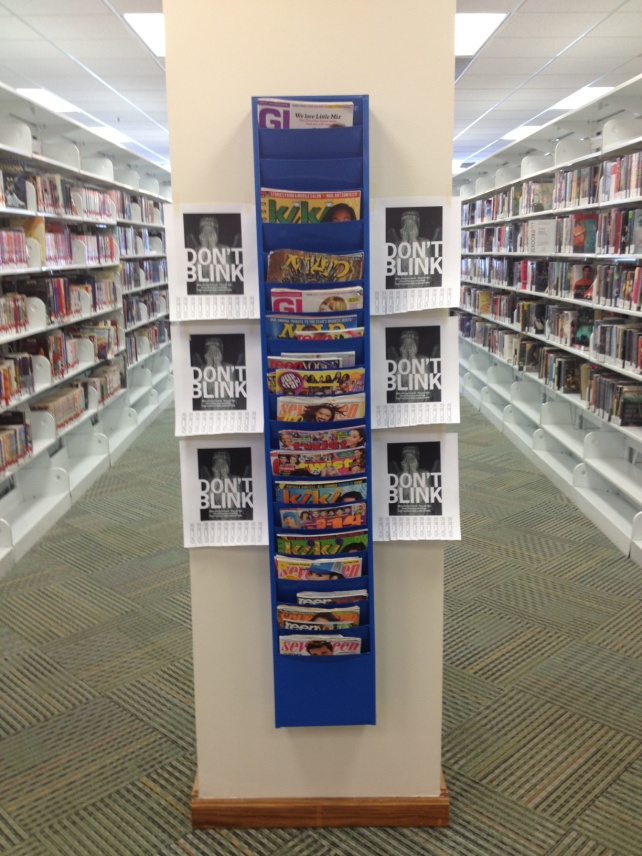 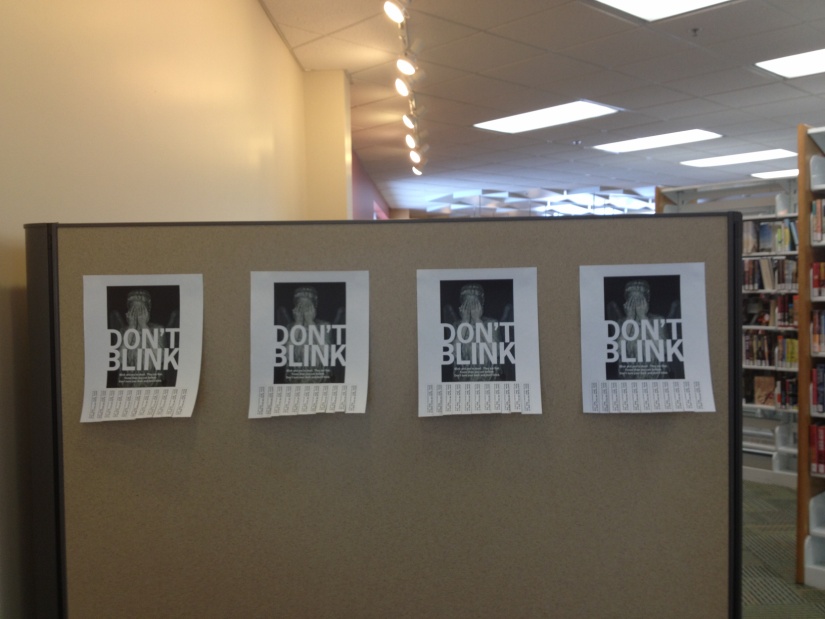 [Speaker Notes: This advertising campaign left the teens with the impression that weeping angels were following them everywhere. Some teens loved it and stole the advertisements. One boy confessed that he wanted to hang it on his wall when I caught him. I let him take it. Other teens took the advertisements down because they were creeped out by them. They disappeared en masse.
These advertisements worked. We had over 85 participants at this lock-in.]
Decorate
Dress up as a victim of “the silence”
[Speaker Notes: Free and fun]
First 20 minutes
Bow tie creation contest– the one time you may want to do a craft at a lock-in
When’s the Doctor? By Jorge Santillan (the Where’s Waldo? of Doctor Who)
Doctor Who character match-up
Pin the eyes on the last human
Don’t blink
Red light/green light game where you can only move when the lights are off
When the lights are on players must hold still and cover their eyes
Choose a player to be the Doctor, whoever reaches him first wins
Doctor who villain relay race
Have everyone get into two teams, and then divide into groups of three.
Each member of the group will complete one leg of the relay race
After one group completes the race, the next group on their team can start
The team that finishes first wins
Cybermen
Draw a Cybermen head on a cardboard box, put the cardboard box on the first player’s head and spin them 3 times. Have them walk through an obstacle course while being led only by the sound of their teammates’ voices.
Vashta nerada
You can tell someone has been attacked by the Vashta Nerada if they have two shadows. Therefore the second player will tie each of his feet to the inside foot of the other members of the group. It’s like a 3-legged race, only with three players instead of two.
Dalek
You will need a rolling chair, a whisk and a toilet plunger (I bought these new at the dollar store). The third player will sit in the seat, hold the plunger and whisk in front, and say “Exterminate!” while the other players wheel him/her back to the start of the relay.
Capture the Tardis
Make little tardises (tardi?) out of cardboard and paper
Place each one on opposites sides of your library and play capture the tardis
Call one tardis the “time paradox machine” for a laugh
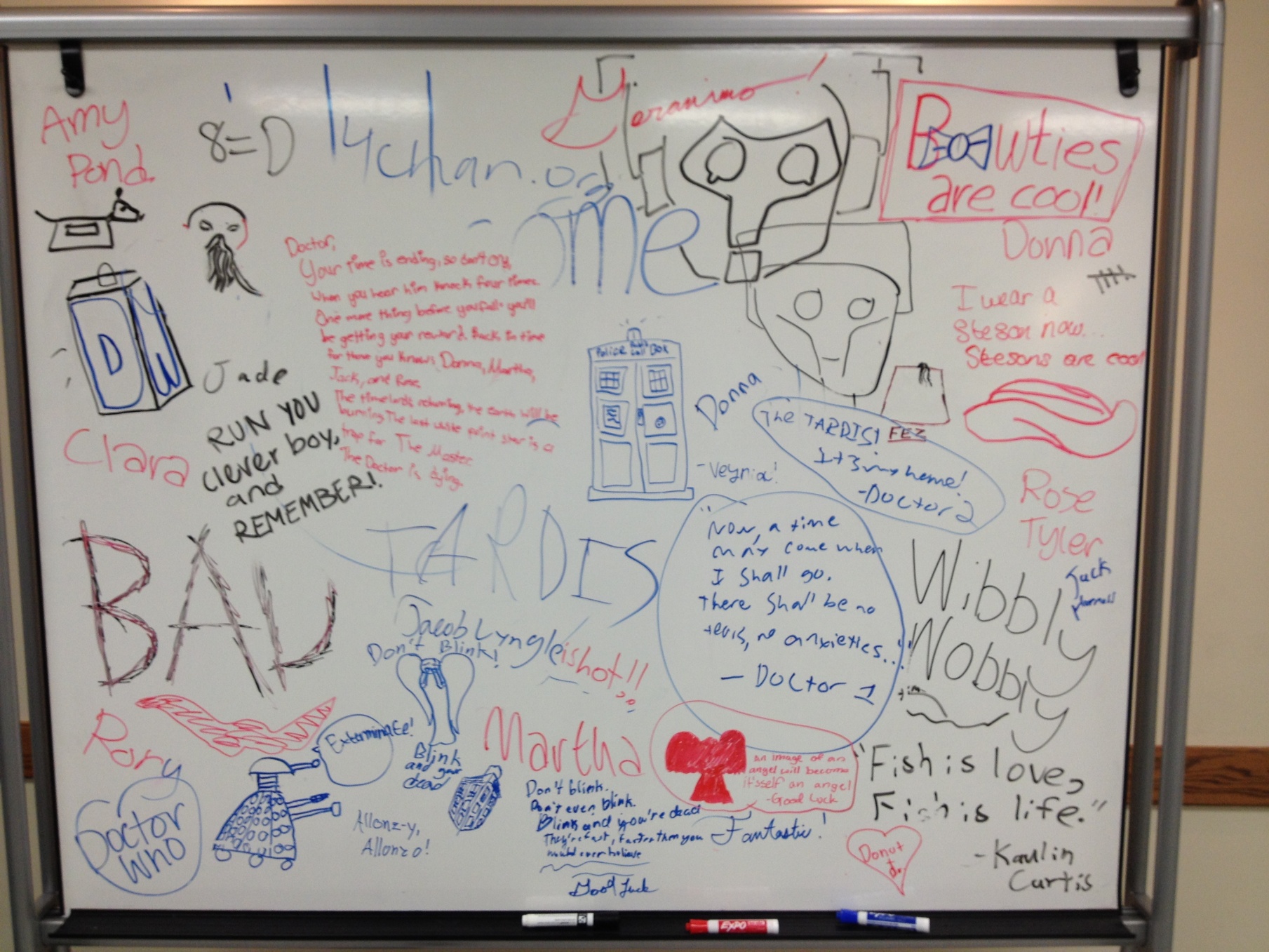 Halloween and Zombies
What teen doesn’t like one or the other?
Keeping-it-creepy Advertisement
[Speaker Notes: We did a zombie battle where everyone starts out human except the “original zombie”. The humans each have to complete tasks like hidden puzzles and such before the zombies take over. The zombies took over very quickly. If you do this event, be sure to make things easier for the humans.]
Life-sized games
Foosball, Clue, Angry Birds, Candy Crush, Plants vs. Zombies, and Hungry Hungry Hippos.